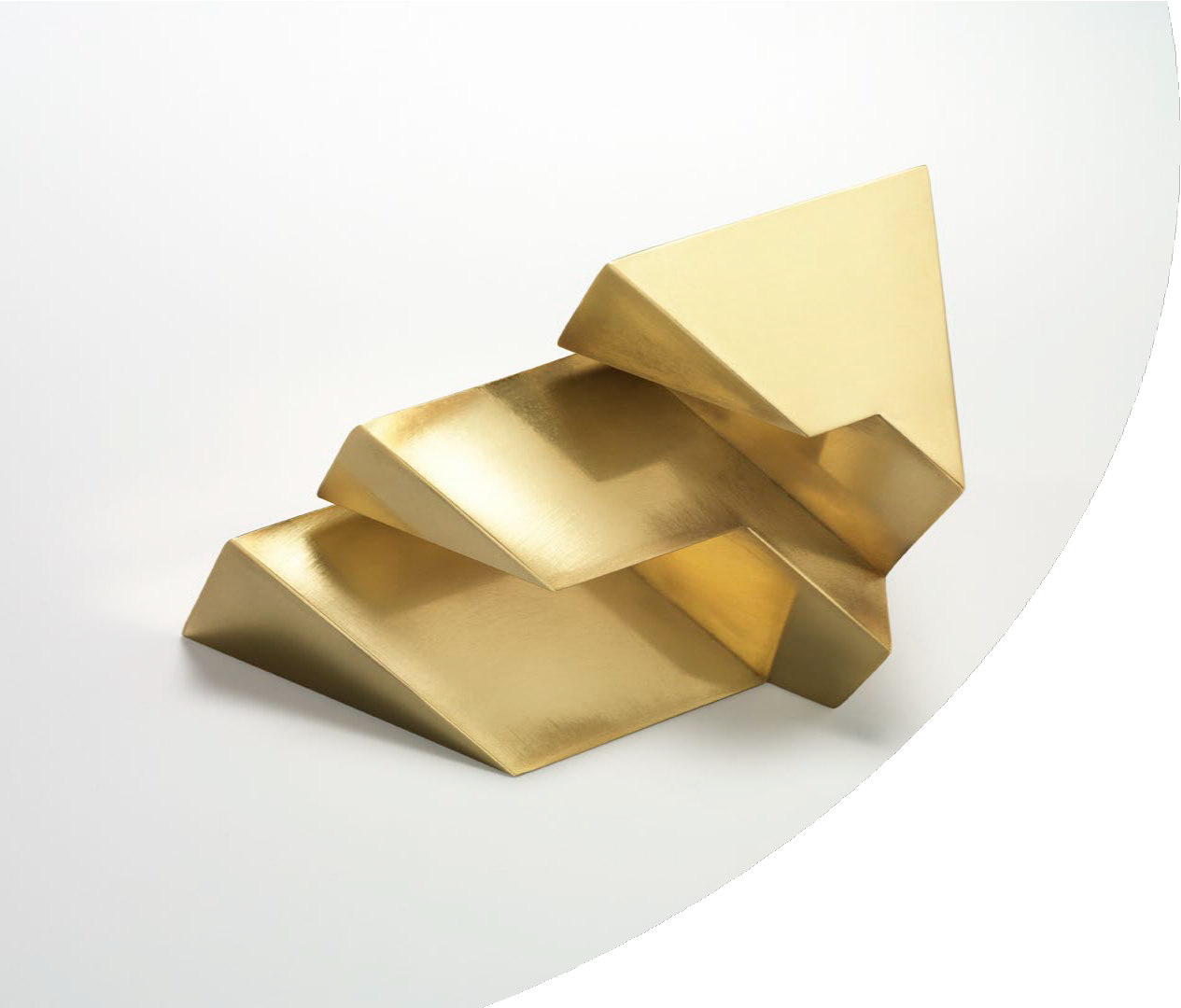 Effective  Entry Guide
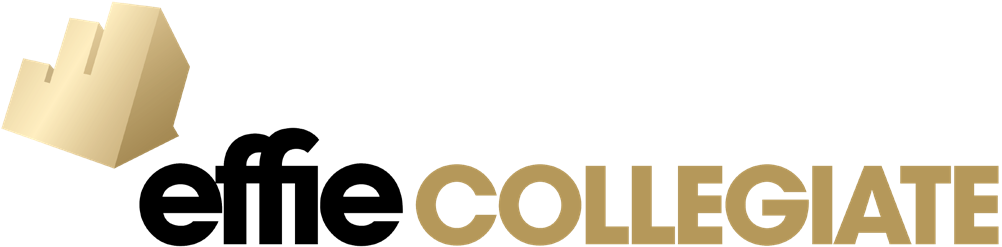 TABLE OF CONTENTS
The purpose of this document is to help entrants improve their submissions. On the  following pages, you will find feedback from judges across each of the scoring sections. We  hope you find this information useful as you prepare your entries for the Effie Collegiate  competition. We recommend you read this entire guide before crafting your submission.
Judging Overview
Scoring Section 2:   Insights & Strategy
Scoring Section 3:  Execution
Top Entry Tips
Scoring Section 1: Challenge,  Context & Objectives
Scoring Section 4:  Measurement Methodology
JUDGING PROCESS
Phases of Judging

Round One (Online Judging)
Online Judging is done independently by  marketing professionals from across the  country. Each entry is reviewed by at least  five judges.


Round Two (Group Judging)
Round Two Judging brings together 10-15  judges to discuss and review entries as a group.  A select group of entries are evaluated in order  to determine the semi-finalists.
Semi-Finalist Review
Members of the Sponsor Brand team individually  evaluate and collaboratively discuss the semi-finalists.  In the end, two finalist teams are chosen to present at  the Brand team’s HQ.


Student Presentation
The finalist teams are invited to pitch their ideas to  the Brand team. Students not only gain experience in  presenting marketing ideas, but also get to network  with the sponsoring brand.
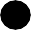 JUDGING PROCESS
Scoring

Judges are asked to evaluate specific criteria in scoring a case’s overall effectiveness, and to provide  separate scores analyzing specific attributes on the following:
25%
25%
25%
25%
Challenge, Context & Objectives  Insights & StrategyBringing the Strategy & Idea to Life (Execution)
Measurement Methodology
The weighted average of each scoring section makes up the total score for the entry.All sections are  weighted equally. Scoring is done individually, anonymously and confidentially.
TOP ENTRY TIPS
“Have confidence. Educate, empower, and inspire
your clients through an engaging and fun writeup.”
“Write a clear, concise and focused narrative.”
1
6
“It’s important to make sure you’re adding new insights  and information in each answer and not simply restating  the directions or information provided in the assignment.”
“Thoroughly read the directions and requirements  from the Client Brief to make sure all elements are  included in the case.”
2
7
“Ask yourself: what’s in it for consumers? What do  you want your consumer to take away?”
“Trim out unnecessary ‘fluff’. Judges know the  marketing basics.”
3
8
“Think through your consumer and what truth you’re  trying to tap into.”
“There should be a clear linkage through each section  of the entry form.”
4
9
“Be sure to proofread your entry multiple times for  grammar, typos, sentence logic – poorly written cases  do not sit well with judges.”
“Brand association – would the brand stand  behind this campaign? Think about the client’s  overarching brand efforts.”
5
10
ENTRY GUIDANCE
On the following pages, guidance is provided for each of the four scoring sections. Use these tips, along  with the detailed questions outlined on the Entry Form, to submit a strong entry.
Challenge,  Context &  Objectives

Questions1A-1C

25%
Insights &  Strategy











Questions 2A - 2B
25%
Measurement  Methodology


Questions 4A - 4C
25%
Bringing the Strategy & Idea to Life

Question 3A - 3B  Creative Work
25%
SCORING SECTION 1:
CHALLENGE, CONTEXT & OBJECTIVES
Questions 1A - 1C
This section is the glue that shapes the other components of your entry. Judges will evaluate whether  they have the necessary context about industry category, competitive landscape, and brand to  understand your entry and the degree of challenge represented by your objectives.

Judges are looking for:
A strong understanding of the challenge and the target audience.
Framing of the context around the current state of the brand.
Clear objectives that are significant and meet the business needs of the  brand.
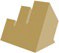 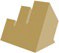 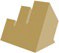 EFFIE TIP: Go beyond what the client  has provided in the client brief.
Identify the challenge to address and  support why this is the right
opportunity for the brand.
Strong marketers set objectives around insightful  consumer journeys, routed in behavior change.
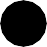 SCORING SECTION 1:
CHALLENGE, CONTEXT & OBJECTIVES
Questions 1A - 1C
What do you need to do with data to determine  objectives?
Strong marketers set objectives around insightful  consumer journeys, routed in behavior change.
Quantitative and  qualitative
Analyze and distill
Awareness
Quantitative and qualitative  information about the customer  journey and the customer  experience to pinpoint priorities
Analyze and distill multiple data  sources to identify relevant themes  and opportunities
Considerations
Conversion
Demonstrate
Understand
Use
Demonstrate strong consumer /  customer, brand and market  understanding to determine the  goals and necessary behaviour  change
Understand past activities and  performance for your brand and  other brands to set realistic, yet  ambitious, objectives and KPIs,  including what it will take
to break-even.
SCORING SECTION 1:
CHALLENGE, CONTEXT & OBJECTIVES
Questions 1A - 1C

Connecting Objectives to Strategy

Whole company/division goals
Drives of value (business model)  Where to play priorities

How to win priorities (capabilities)
Marketing (Brand/Category/Portfolio) objectives  Customer (consumer) objectives
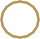 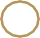 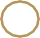 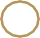 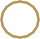 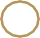 SCORING SECTION 1:
CHALLENGE, CONTEXT & OBJECTIVES
Questions 1A - 1C


JUDGE ADVICE: THE CHALLENGE

“The brand may be facing many challenges. Do not try to address too many of them. It will keep your  campaign from having a clear insight.”

JUDGE ADVICE: THE TARGET AUDIENCE

“Even if you diagnose the target audience demographically, you still need deeper insight with regard to  establishing an emotional connection that drives towards a creative idea.”

“Keep it simple and support your assertions with research rather than making broad generalizations about  the target audience. That will enable you to come up with a stronger, more solid idea to drive your  execution.”

“Put yourself in the shoes of the target audience. Don’t just give general facts.”
SCORING SECTION 1:
CHALLENGE, CONTEXT & OBJECTIVES
Questions 1A - 1C


JUDGE ADVICE: THE OBJECTIVES & KPIs

“Make sure there are specific benchmarks to support your goals. More importantly, don’t just think like a  marketer, but also as a human being. Take risks. Be bold.”

“Be concise and straightforward, focused on addressing the brand’s challenge and driving business among  the target audience.”
“Indicate a time-frame for each objective.”  “Don’t confuse the objective with the big idea.”

EFFIE TIP: Give context around  the objectives. Explain why they  are important for the brand and  the brand’s business.
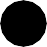 SCORING SECTION 2:
INSIGHTS & STRATEGY
Questions 2A - 2B


Judges evaluate how inventive and effective the Idea & Strategy are in meeting the challenge  and how closely the Idea, Strategy and Results address the challenge.

Judges are looking for:
A clear strategy that addresses the brand’s challenge while drawing upon the needs of  the target audience.
An explanation of how the strategic idea ties back to the objectives.
The strategic idea that drove the effort and led to a solution. This should not be a fact or  regurgitation of your objectives – it is the core idea that would drive the effort and lead to  results.
EFFIE TIP: Create a big strategic idea for activity  that enables you to pivot from the challenge to  the solution for the brand and customer.
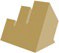 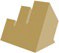 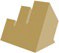 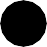 SCORING SECTION 2:
INSIGHTS & STRATEGIC IDEA
Questions 2A - 2B


An insight is…Uncovering new meaning to create new value, in the context of the objectives.

Ensure you present a true insight vs. information.
Information
Insight
vs
Information is a collection of data points  that we can use to understand  something about the thing being  measured.
Insight is gained by analyzing data  and information to understand what is  going on with the situation or  phenomena.
How do we know what actions to take?  For that we need insights.
The insight can then be used to make  better business decisions.
SCORING SECTION 2:
INSIGHTS & STRATEGY
Questions 2A - 2B


Use the 3Cs to help identify and evaluate insights.
CONNECT
Information to  generate an  insight you can  apply to the  challenge
CAPTURE
The  customer  challenge
COLLECT
Relevant  information
BUSINESS  CHALLENGE
SCORING SECTION 2:
INSIGHTS & STRATEGIC IDEA
Questions 2A - 2B


You can use these outputs to form an insight statement. Insight statements often have 3 ingredients:
Context or  situation
Underlying  motivation
Tension
or unmet need
When choosing clothes, I want them to  flatter my shape and make me feel more confident
despite my size.
SCORING SECTION 2:
INSIGHTS & STRATEGY
Questions 2A - 2B


What makes a good idea?
Memorable
Interesting
Linked
Emotionally  Positive
What will make people  remember it?
Will customers listen?
How is it linked to the  business challenge?
How does it make  customers feel?
SCORING SECTION 2:
INSIGHTS & STRATEGIC IDEA
Questions 2A - 2B
JUDGE ADVICE: INSIGHT

“Substantiate insight with additional factual data beyond similarities and observations.”

“Make sure that your insight is strong enough that it pulls through all the way to the strategic thinking  behind your creative execution.”

“Have a clear path to how you got to the idea, with clear articulation.”

“When you combine a strong target insight along with something uniquely true about the brand, you  have the winning combo that can lead you to great and unique work.”

“Create a consumer-driven insight and carry it through into a unique and ownable idea.”
SCORING SECTION 2:
INSIGHTS & STRATEGIC IDEA
Questions 2A - 2B
JUDGE ADVICE: STRATEGIC BIG IDEA
“Get to the truth about people. Compare that to the perception issue and create an idea.”  “The idea is a clear, ownable manifestation of the strategy that will connect with people.”

“A creative idea that is born from your target insights; the way this idea is brought to life should solve  your objectives.”

“The Idea should be something that creates an emotional bond to the brand.”
SCORING SECTION 3:  iBRINGING THE STRATEGY & IDEA TO LIFE (EXECUTION)
Questions 3A - 3B + Creative Materials
In this section, judges will look to see why you chose specific marketing strategies, how you relate
your strategy to your target audience, and how your creative executions work together to reach the target.  Detail the rationale and strategy in the entry form and show the creative work on the creative reel.
Judges are looking for:
Well-designed and smart use of creative executions that directly connect back to the  communications strategy, objectives and insights.
The significance of the channels chosen and how they answered the challenge – why were  they right for your audience and idea? Why did you choose these over others?
A consistent message communicated across multiple media channels. Was there a “path”  consumers were meant to go on, and what was it?
Creative & media plans that work together
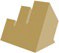 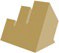 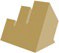 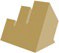 EFFIE TIP: Ensure your creative examples
to deliver optimal impact.
clearly present how the strategy would be
brought to life and how the target audience  would experience the brand.
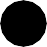 SCORING SECTION 3:  iBRINGING THE STRATEGY & IDEA TO LIFE (EXECUTION)
Questions 3A - 3B + Creative Materials
JUDGE ADVICE: MARKETING STRATEGY
“Strategies chosen should be interesting and break through to answer your challenge.”  “Research should support the creative and media choices.”

“Ensure there is a consistent message/benefit communicated across media channels.”

“Make relevant channel choices – determine the most effective ways to reach your specific target.”

“Watch for inconsistencies between how your case was presented in the video form and how you  communicated it in your written entry.”
SCORING SECTION 3:  iBRINGING THE STRATEGY & IDEA TO LIFE (EXECUTION)
Questions 3A - 3B + Creative Materials
JUDGE ADVICE: BUDGET ALLOCATION

“Be sure to provide details on budget allocation (question 3B).”

JUDGE ADVICE: CREATIVE EXAMPLES

“Make sure the creative is in line with the brand’s personality (i.e. client brief, creative assets).”

“Creative executions need to be in-line with objectives and strategic recommendations and tied  back to business results.”

“Create something impactful/memorable enough to drive change. Make sure that your creative feels
motivational for action.”

“Think outside the box, less conventional. Creative is more interesting when it’s not predictable.”
SCORING SECTION 4:
MEASUREMENT METHODOLOGY (RESULTS)
Questions 4A – 4C


How do you know it will work? Detail the results you think will be achieved by the effort and provide
direct correlations between the objectives and the results.

Judges are looking for:
Explain how results will be achieved by the effort and how it will impact brand and the brand’s  business.
Clearly identify how you would measure the effort’s success and why the communications and  executions chosen would lead to these results. What are the benchmarks you are measuring up  against?
Discuss the potential impact of the effort on the brand. Be honest about the possible outcomes – if  discussing any negative impacts provide rationale on how these could be overcome.

EFFIE TIP: Think through the narrative of your  entry. There should be a clear thread that runs  through all sections, and overall shows how the  objectives connect to the potential results.
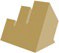 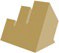 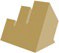 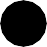 Use the following questions to  help make choices
Are the  measurements  easy to explain  and  communicate  to the wider  business?
Do we have  the tracking in  places to
measure they key  touchpoints  along the  consumer  journey?
How often can  we measure?  Every minute,  every hour, day,  week, month?
Will these  measures help us
gain a better picture  of an individual  consumer needs,  behaviors
& motivations?
Are we able to  make changes  to our  approaches  based on what  we are  measuring?
SCORING SECTION 4:
MEASUREMENT METHODOLOGY (RESULTS)
Questions 4A - 4C

How do we know where to start?
Awareness
Consideration
Conversion
Use
Advocate
Sales/conversion
Ratings & reviews
Brand equity
Word of mouth
Purchase intent
Potential KPIs
Social media  mentions
Social media  sentiment
Website visits
Product/Service  search traffic
Brand search traffic
Advertising reach
SCORING SECTION 4:
MEASUREMENT METHODOLOGY (RESULTS)
Questions 4A - 4C


Regardless of your chosen approach, the following rules will help:

Link the objective and the change in behaviour or attitude that you’re seeking to affect.

Incorporate on and offline metrics.

Build a consistent approach.

View results in short, medium, and long term perspectives.

	Focus your resources (budget) against the two most relevant points in the customer experience when  building out KPI’s.
SCORING SECTION 4:
MEASUREMENT METHODOLOGY (RESULTS)
Questions 4A - 4C
JUDGE ADVICE: MEASUREMENT METHODOLOGY & BENCHMARKS

“Measuring effectiveness: set measurable benchmarks (pre/post launch). There needs to be a way to assess  the effectiveness of the campaign against the set objectives.”

“Research testing & performance methodologies.”

“The ability to measure and show impact makes for great results.”
SCORING SECTION 4:
MEASUREMENT METHODOLOGY (RESULTS)
Questions 4A - 4C


JUDGE ADVICE: POTENTIAL OUTCOMES

“Ensure you are answering the brief at hand. Your potential outcomes should match what the brand is  wanting to solve.”

“Instead of listing out general positives and negatives, you should plan for specifics and call those out (e.g.  we will increase the FB fan base by X%). Then, you can measure and optimize along the way to achieve your  objectives.”

“If you are going to point out the potentially negative impact of the campaign (which is honest and good),  you should also provide a solution or a rationale to overcome it.”

“Results and objectives should be closely linked to efficiently measure outcome.”
Wishing you success
in this year’s competition!
Questions? Email collegiate@effie.org
Disclaimer: The insights presented in this guide come directly from the Effie Collegiate jury. These statements do not represent the opinions of The Effie®  Awards organization, board of directors, steering committee, or staff.  All comments and data presented – except for the specified Effie  advice – are straight from the industry executives who dedicated their time to serve on the Effie Collegiate Jury.